What is the State of Our Nature?
The Political Thoughts of Thomas Hobbes and John Locke
Essential Question
How much authority should a government have?
Lesson Objectives
Explain the idea of the social contract. 
Analyze limits on government authority.
Why Do People Create Governments?
In pairs, brainstorm a few reasons that explain why people create governments.
Share out what you and your partner come up with.
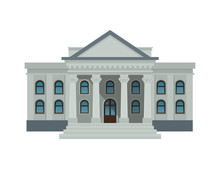 [Speaker Notes: Public Domain Pictures (n.d.) Public institution building. [Graphic image]. https://publicdomainpictures.net/en/view-image.php?image=13466&picture=government-building]
T-Chart: Democracies and Monarchies
Watch the videos about two different types of governments:
Monarchy 
Democracy 
As you watch, fill out the T-Chart with information you learned about each type of government.
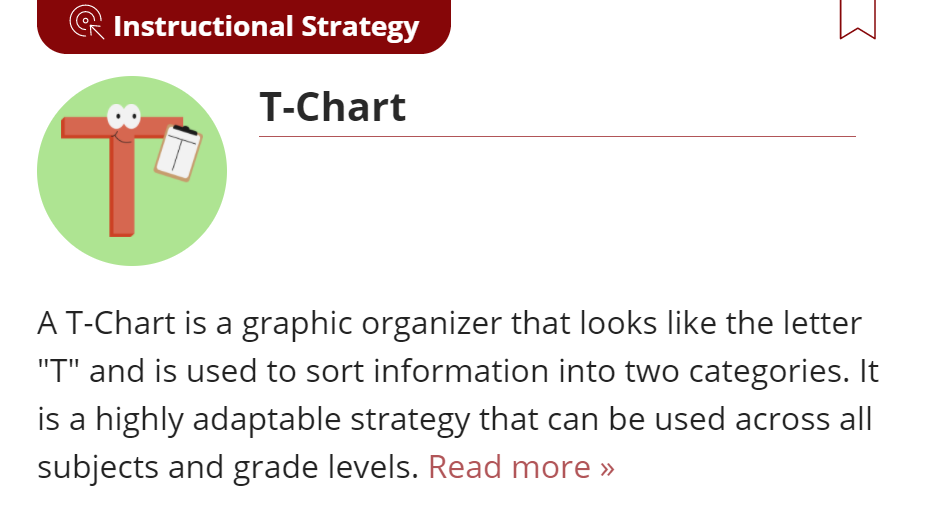 [Speaker Notes: https://learn.k20center.ou.edu/strategy/86]
T-Chart Video: All Hail the King! What is a Monarchy?
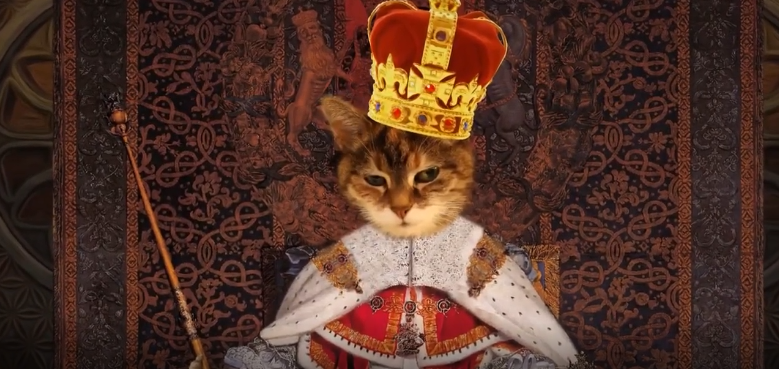 [Speaker Notes: Original PBS url: https://oeta.pbslearningmedia.org/resource/all-hail-the-king-what-is-a-monarchy-video/wviz-politics-on-point/ 
image from video]
T-Chart Video: This is What Democracy Looks Like.
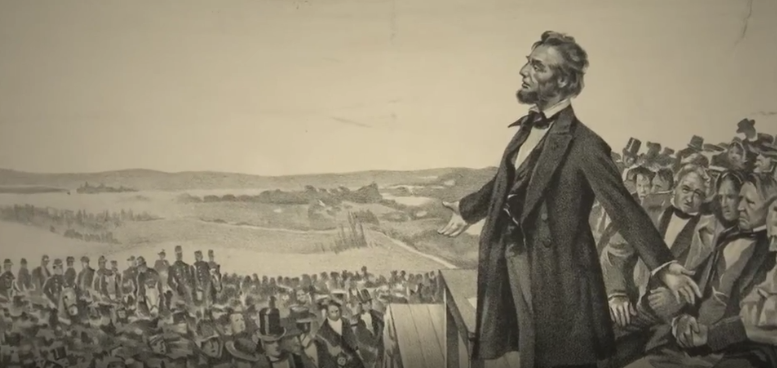 [Speaker Notes: https://oeta.pbslearningmedia.org/resource/this-is-what-democracy-looks-like-video/wviz-politics-on-point/ 
image from video]
T-Chart: Democracy and Monarchy
Share your T-chart with a partner. 
Compare the information you both found.
What are the major differences between  a monarchy and a democracy?
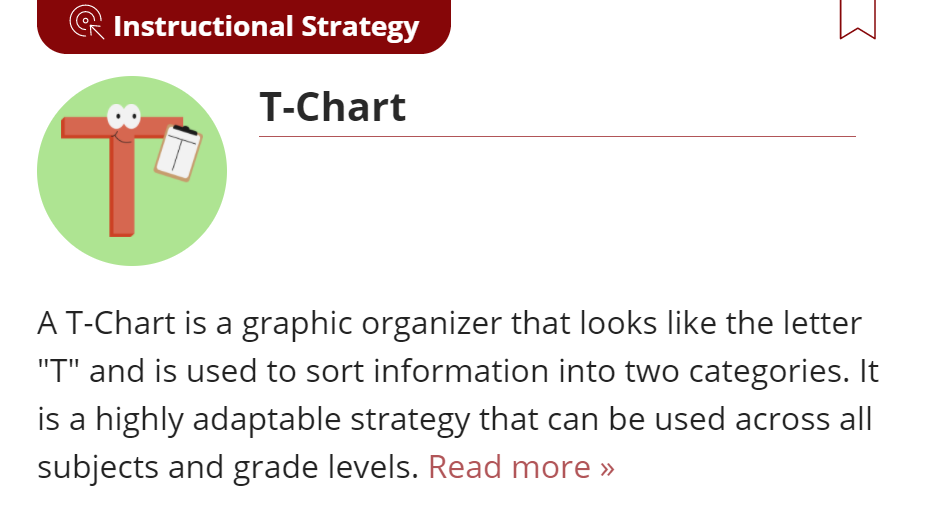 [Speaker Notes: https://learn.k20center.ou.edu/strategy/86]
Thomas Hobbes (1588 - 1679)
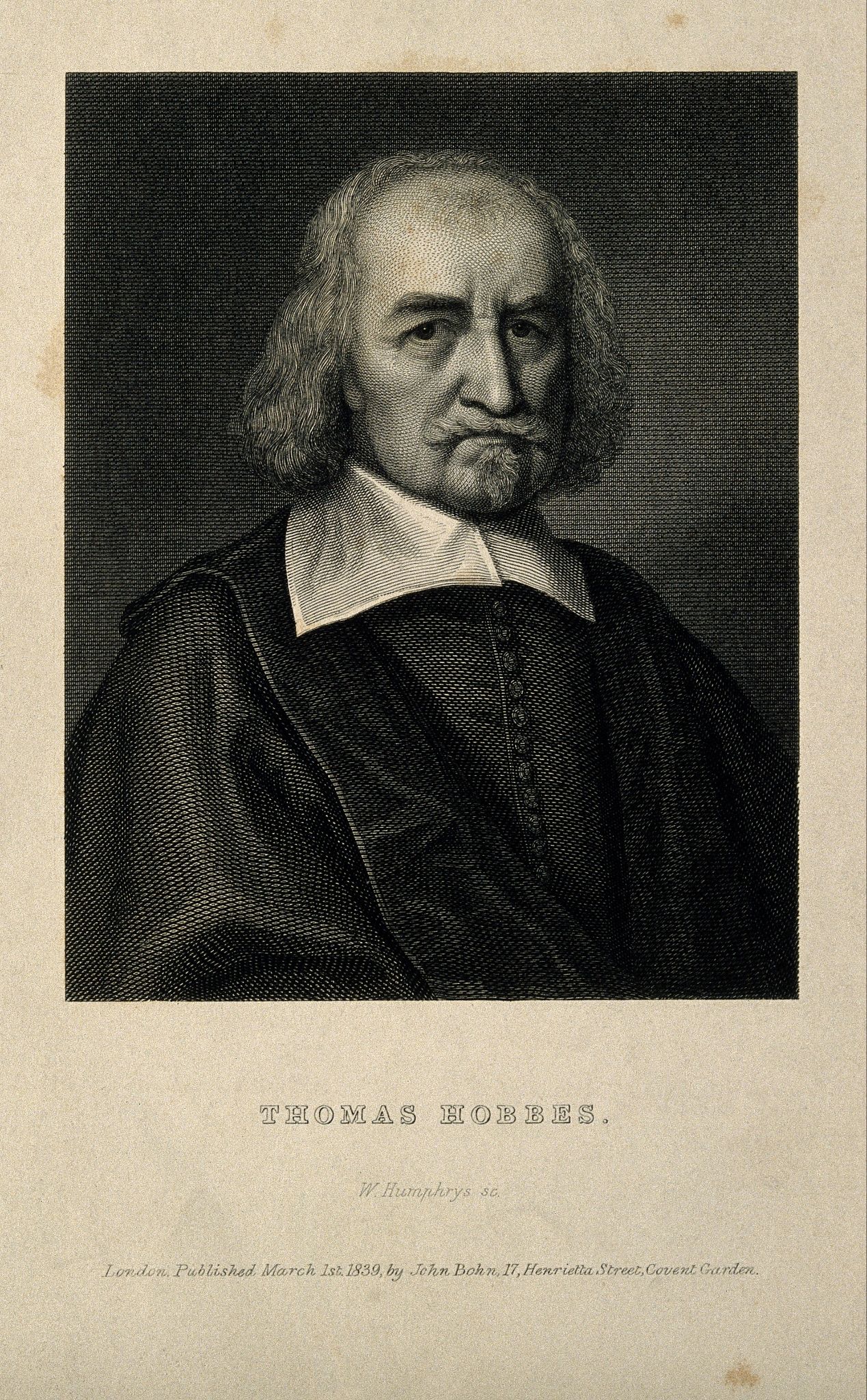 Thomas Hobbes lived in England from 1588-1679. 
Of his many books, his most famous is Leviathan, which is about his ideas on government.
Hobbes wrote Leviathan during the English Civil War (1642-1651).
The Civil War, mainly over governance and religious freedom, lasted 9 years,  and greatly influenced his opinions.
[Speaker Notes: Wikipedia. (n.d.) Thomas Hobbes. [Digital Image]. https://en.wikipedia.org/wiki/Thomas_Hobbesedia]
John Locke (1632 - 1704)
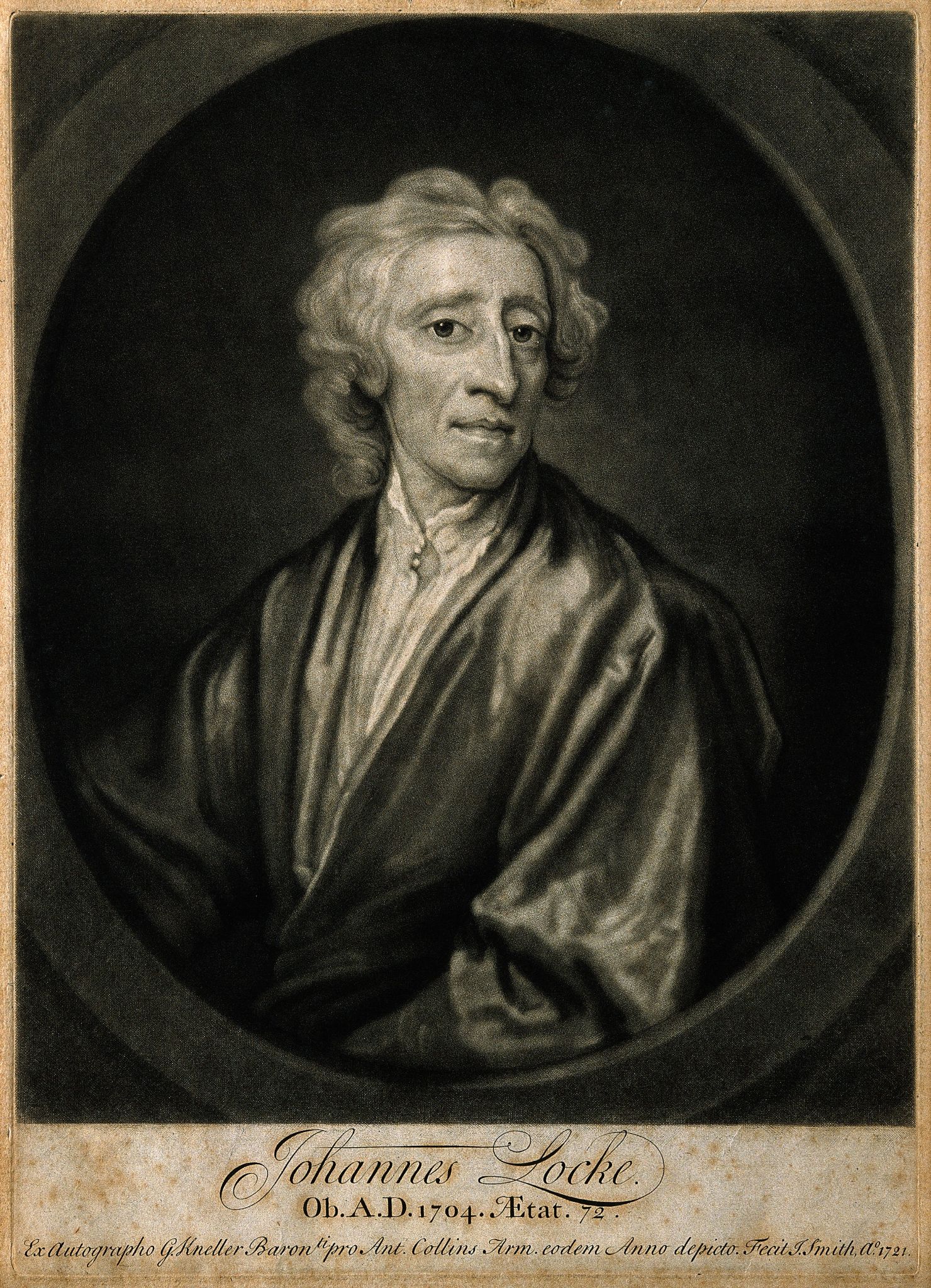 John Locke lived from 1632-1704. 
Like Hobbes, Locke wrote many books, including Two Treatises of Government, which was influential in the formation of many governments.
[Speaker Notes: Wikipedia. (n.d.). John Locke. [Digital Image]. https://en.wikipedia.org/wiki/John_Lockeia]
Points of Most Significance (POMS):The Philosophies of Hobbes and Locke
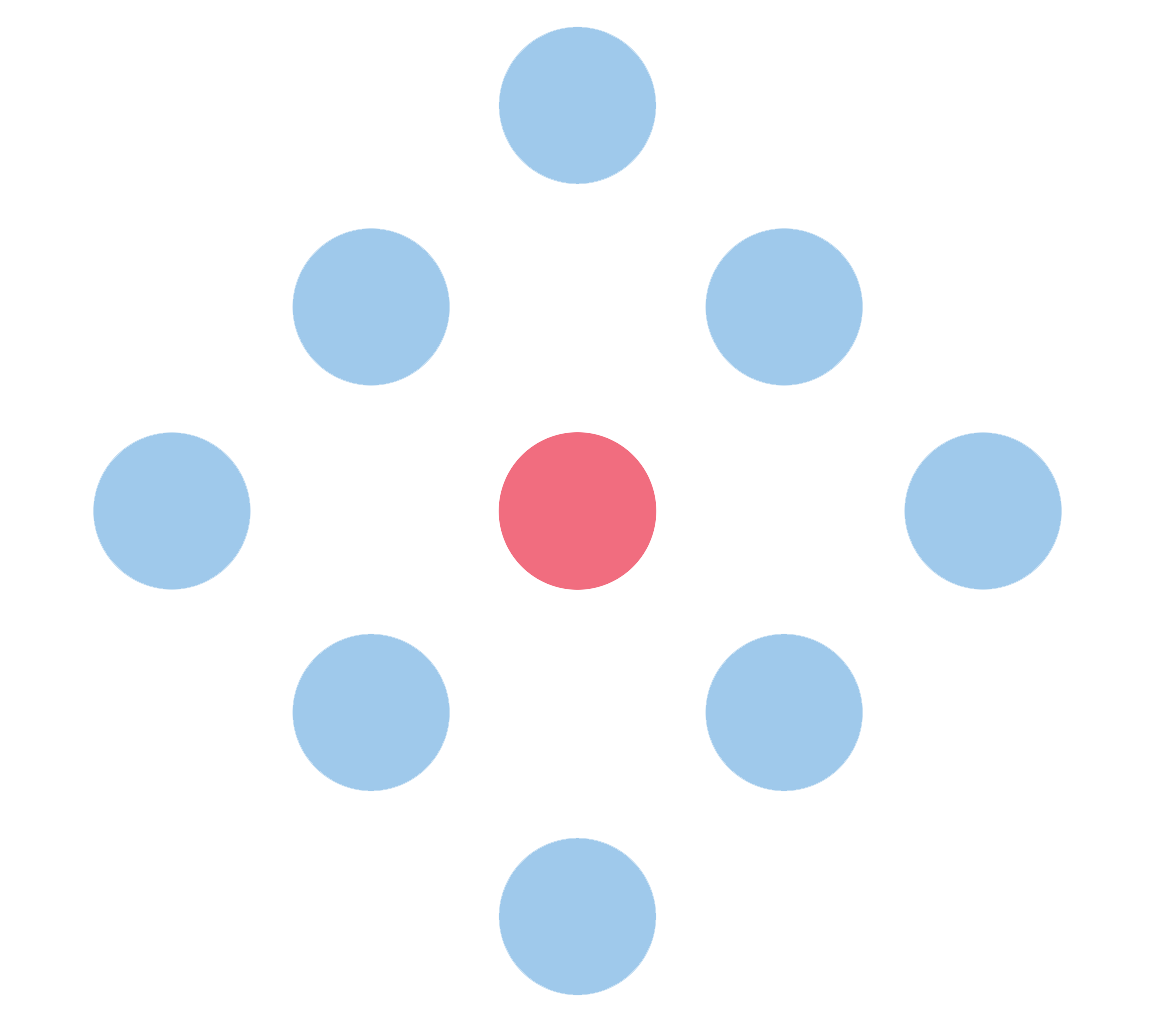 Read “The Philosophies of Hobbes and Locke” handout.
Develop a one-sentence summary of the most important part of the handout.
Share out your summaries.
[Speaker Notes: https://learn.k20center.ou.edu/strategy/101]
Debate Team Carousel
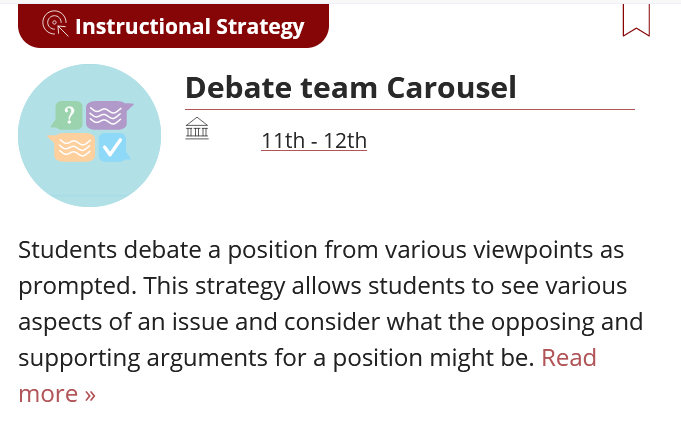 Gather in groups of 4.
In your group, discuss Hobbes’ and Locke’s arguments, using the Debate Team Carousel handout.
Examine the question:  “Who was right about how much power a government should have? Hobbes or Locke?”
[Speaker Notes: https://learn.k20center.ou.edu/strategy/110]
#Tweet Up!
Create two “tweets,” one from the perspective of Hobbes and one from the perspective of Locke. 
Each tweet should not exceed 140 characters, including spaces. 
Include at least one hashtag in your tweet.
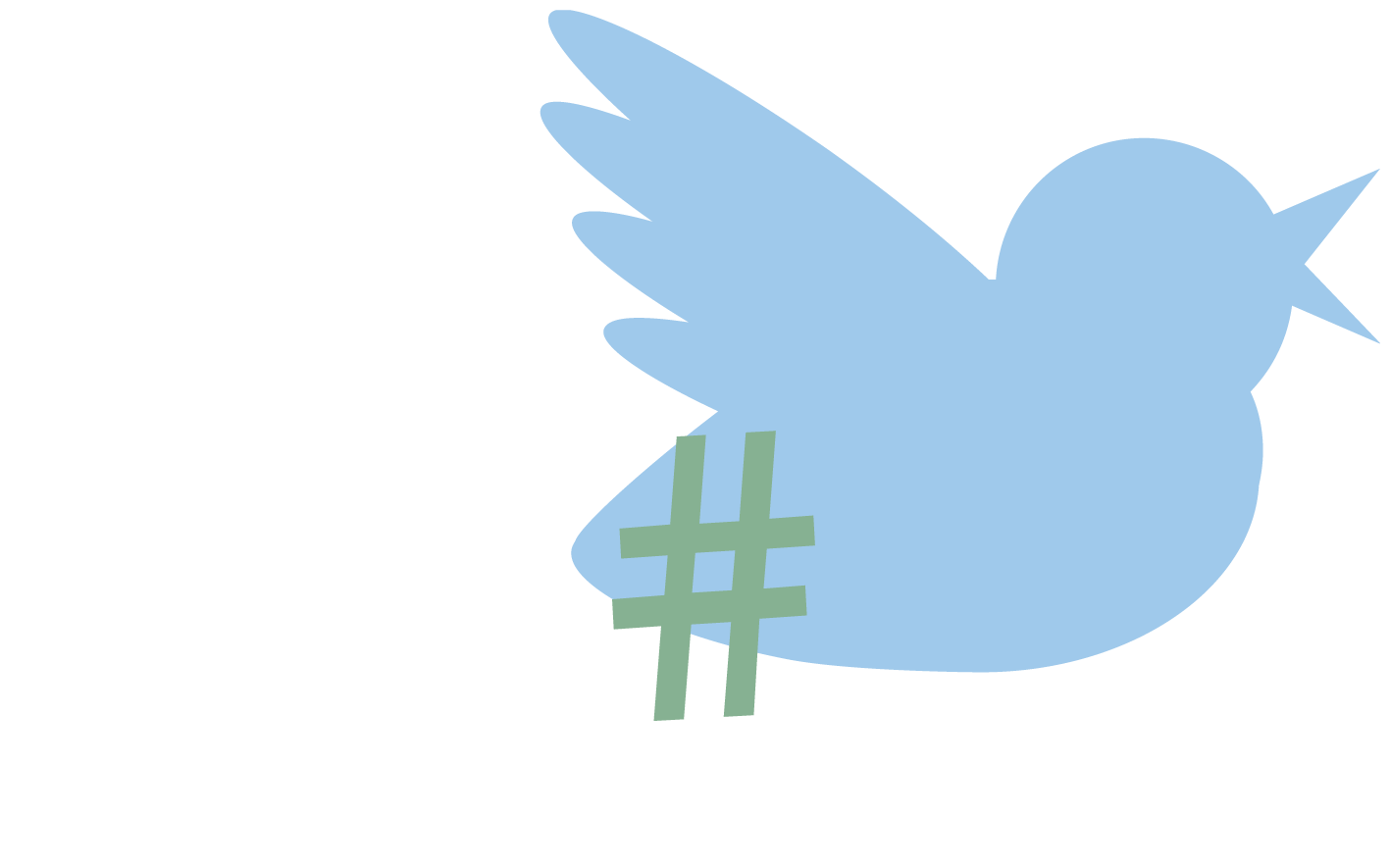 [Speaker Notes: https://learn.k20center.ou.edu/strategy/130]